Den země 22.4.
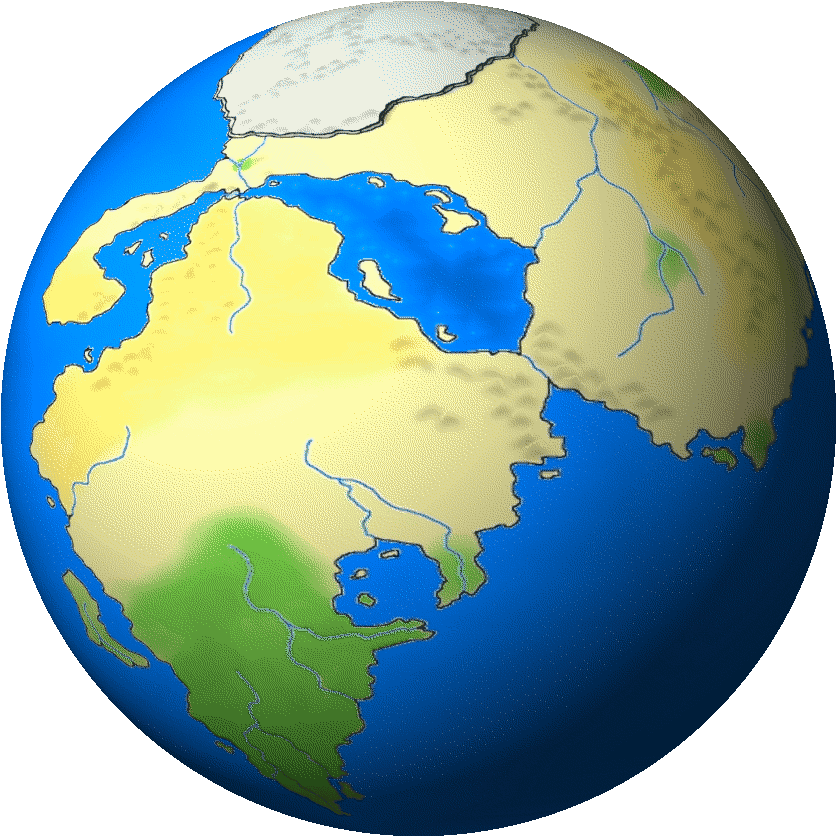 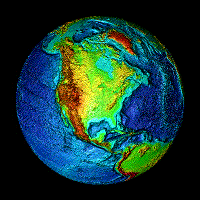 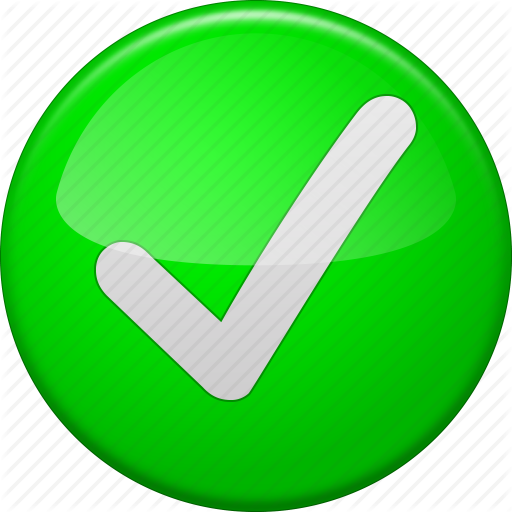 Den země
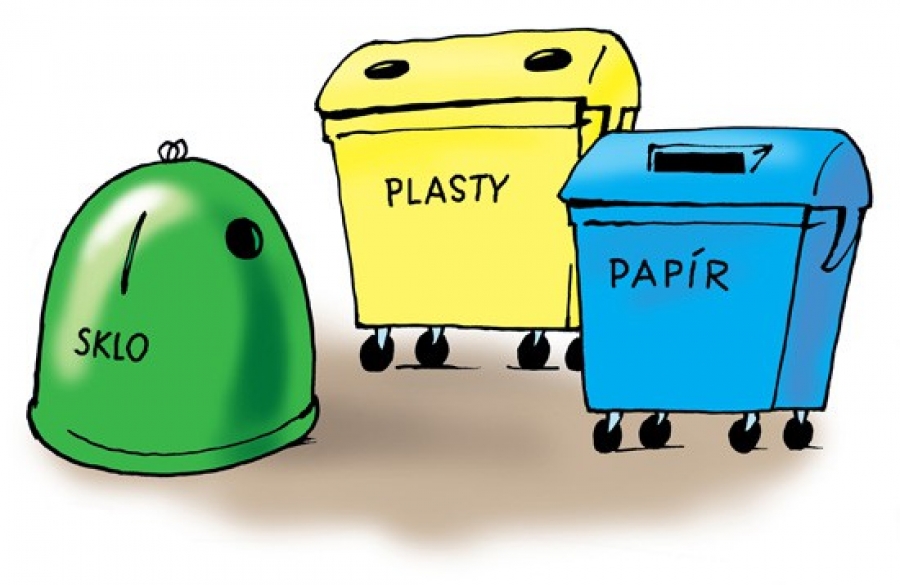 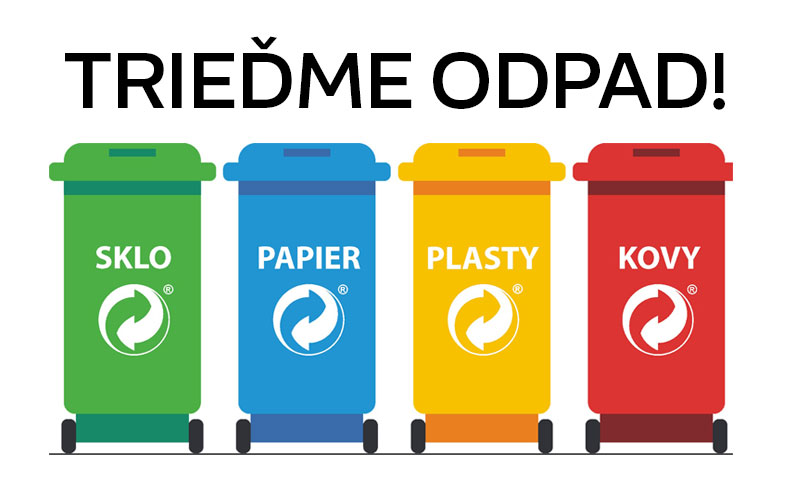